Задача про хід коня
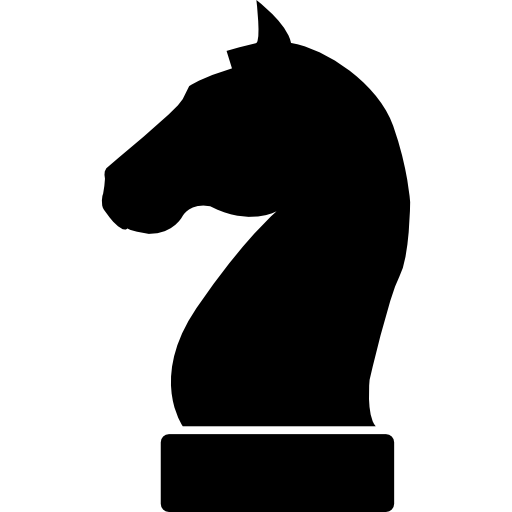 Підготувала:                                    студентка гр.81119-мЛевкун Людмила
Суть задачі: знайти маршрут руху коня, при якому він послідовно проходить всі клітини шахової дошки, відвідавши кожну з них по одному разу.
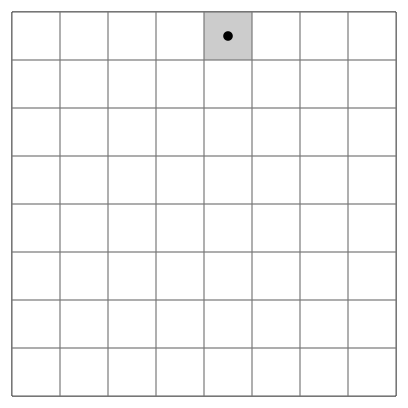 Історичне походження проблеми:
Ця задача відома принаймні з XVIII століття. Леонард Ейлер присвятив їй велику роботу «Вирішення одного цікавого питання, яке, здається, не підпорядковується жодному дослідженню» (датується 26 квітня 1757 року).
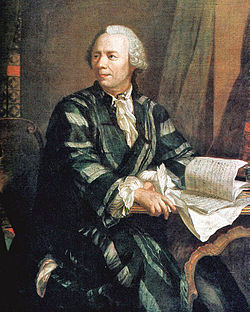 У листі до Гольдбаха він повідомляв:«… Спогад про запропоноване колись мені завдання послужив для мене нещодавно приводом до деяких тонких вишукувань, до яких звичайний аналіз, як здається, не має ніякого застосування … Я знайшов, нарешті, ясний спосіб знаходити скільки завгодно рішень (число їх, однак, не нескінченне), не роблячи проб.»
Математична постановка задачі
В теорії графів графом ходу коня називається граф, який зображає всі можливі ходи коня на шахівниці - кожна вершина відповідає клітці на дошці, а ребра відповідають можливим ходам. Для графа ходів коня на дошці розміру n × m число вершин дорівнює nm.
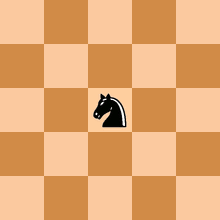 Відомі розрахунки
Методи знаходження маршрутів
Рамковий метод Мунка і Колліні.
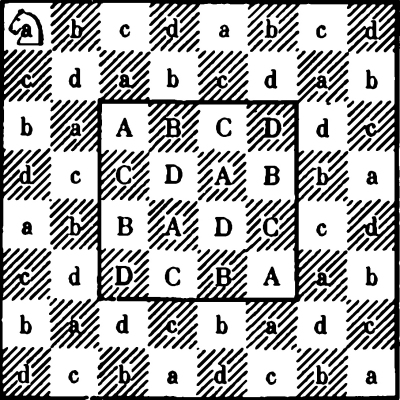 Методи знаходження маршрутів
Метод Полиньяка і Роже - поділ на чверті.
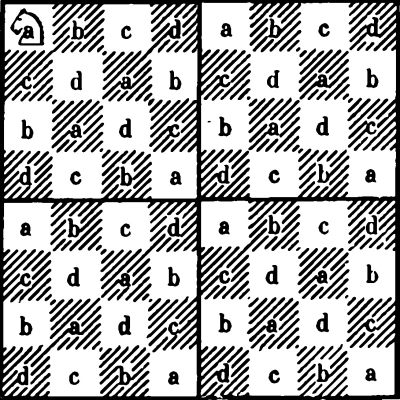 Методи знаходження маршрутів
Правило Варнсдорфа.
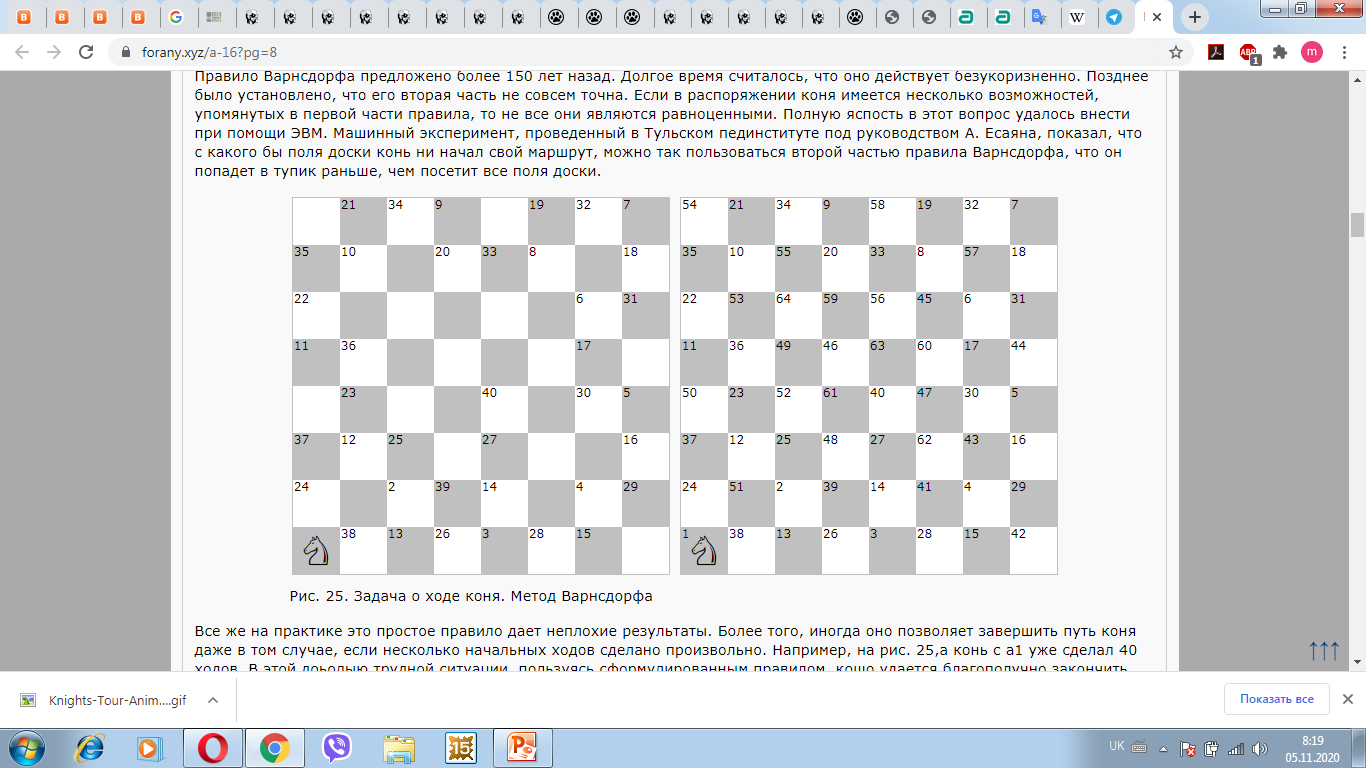 Магічний маршрут коня
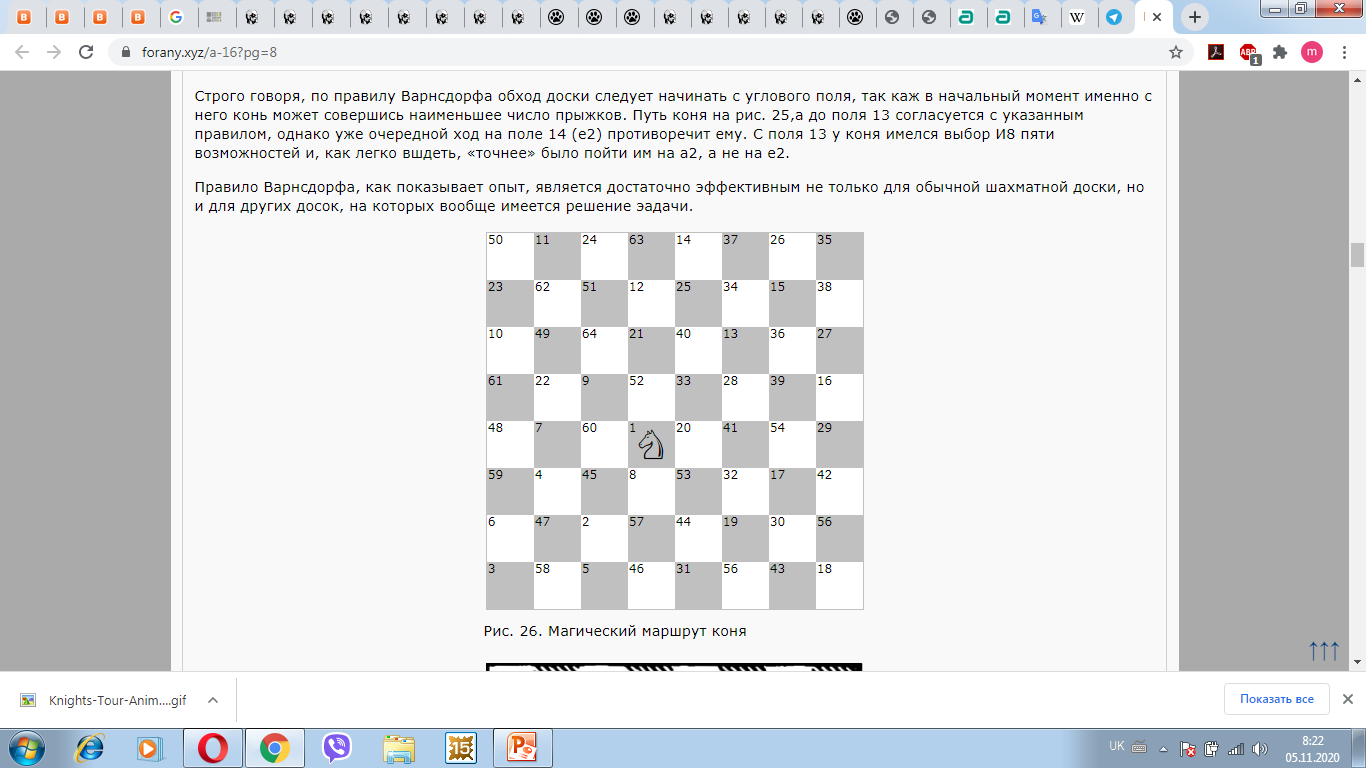 роздільний хід коня
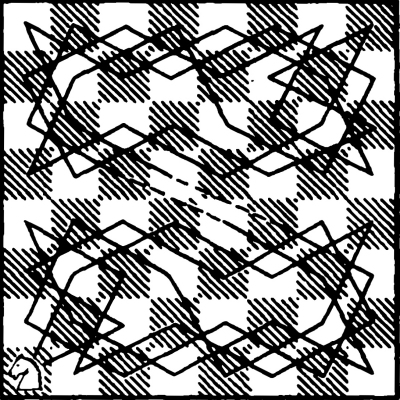 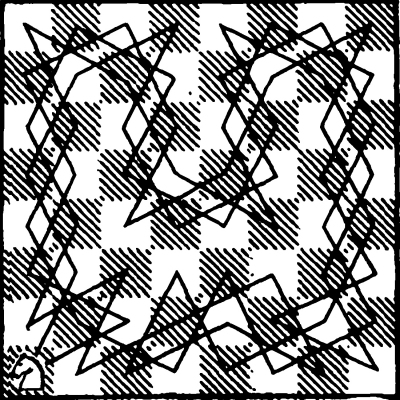 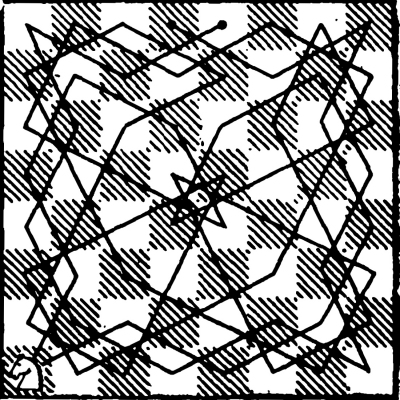 Проблеми Обчислень
Математик Ф. Міндінг, підійшов до проблеми з алгебраїчної точки зору, запропонував метод, що дозволяє вивести формулу для числа всіх рішень, однак обчислення, які слід при цьому провести, практично нездійсненні, і тому метод Міндінг представляє лише теоретичний інтерес.

Література, присвячена задачі про хід коня, досить обширна. Ті чи інші методи знаходження маршрутів можна знайти в найрізноманітніших джерелах. Серед них слід виділити книгу Крайчик «Проблема коня», яка, як видно з назви, цілком присвячена цій темі . Про алгебраїчний підхід, заснований на дослідженнях Янішад розповідається у Окунева, а у Шуберта можна знайти докладний історичний огляд задачі про хід коня.
Дякую за увагу!